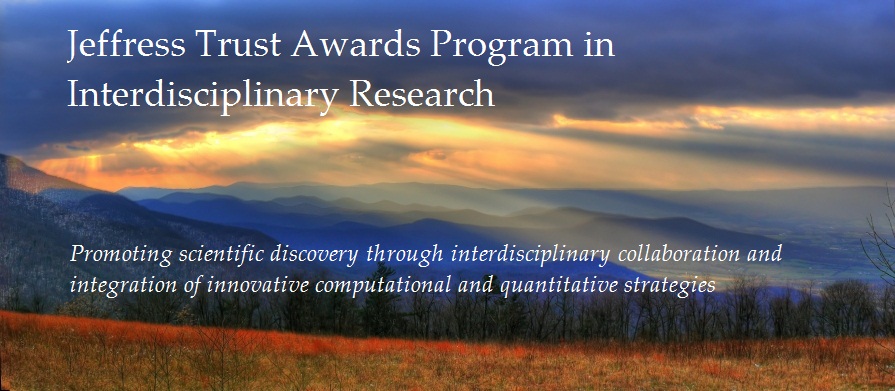 Deadline Extension for 2020 Grant CycleThomas F. and Kate Miller Jeffress Memorial Trust with support from the Hazel Thorpe Carman and George Gay Carman Trust Bank of America, N.A., Trustee
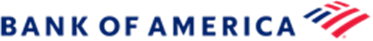 Application Deadline Extended:
Tuesday, April 7, 2020
12:00 PM, US Eastern Time

Award Amount:
Up to Fifteen one-year $100,000 grants will be awarded

Funding Period:
June 30, 2020 – June 29, 2021

Application Materials:
www.hria.org/tmf/Jeffress

Questions:
Jeanne Brown
Grants Officer
JBrown@hria.org 
617-279-2240, ext. 709
617-279-2255 DD
Overview: 
The Jeffress Memorial Trust was founded in 1981 by Robert M. Jeffress in memory of his parents and is guided by its mission to benefit the people of Virginia and their research in chemical, medical or other scientific fields.

The Jeffress Trust awards support high impact, innovative one-year 
projects that integrate computational and quantitative scientific strategies across a broad range of scientific disciplines.

The Hazel Thorpe Carman and George Gay Carman may offer an additional award in support of one project submitted through the Jeffress mechanism that meets the criteria of the Jeffress Program and is relevant to the funder’s focus of either blood disorders or mental health.

Eligibility:
Applicants must:

Work as a full-time faculty member at a non-profit academic or research institution in Virginia

Have completed no more than seven years since their first faculty appointment as of June 30, 2020

Propose a project in an eligible research area, including astronomy, biosciences, chemistry, computer sciences, engineering, environmental sciences, material science, mathematics and physics
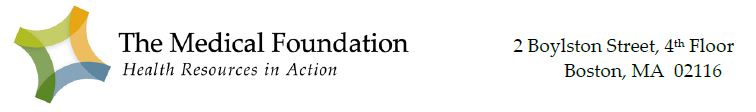 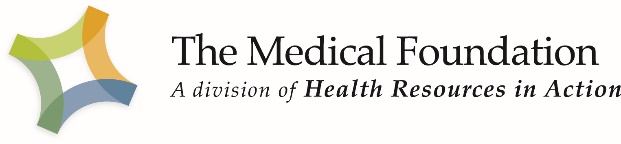 The Jeffress Trust Awards Program in Interdisciplinary Research is administered by The Medical Foundation at HRiA